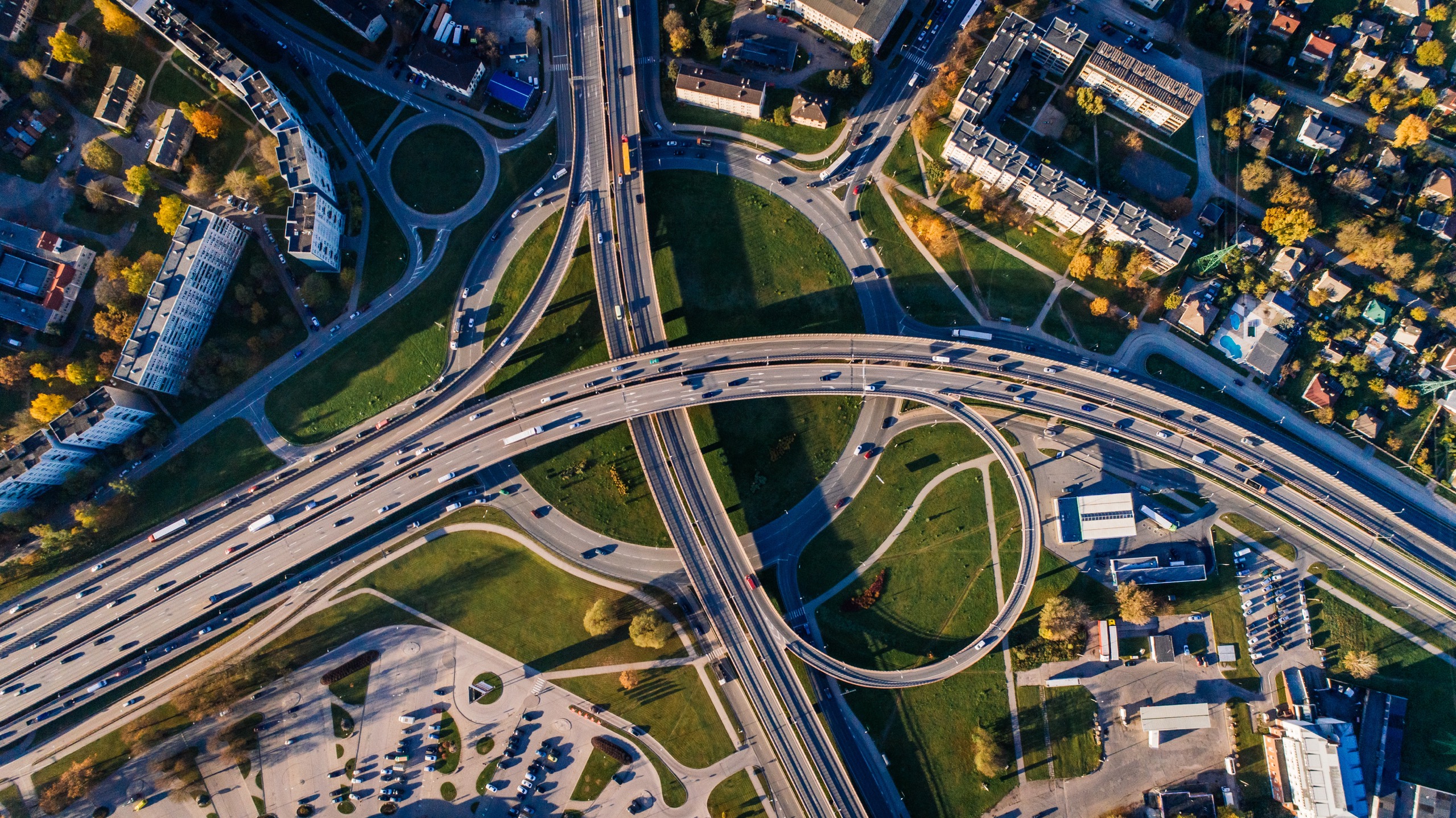 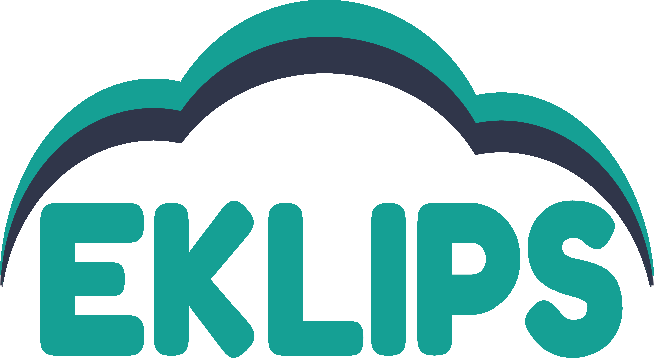 PROTECT YOUR SKIES
EKLIPS
IDENTIFY
MITIGATE
DETECT & TRACK
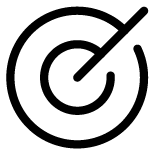 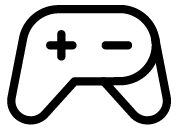 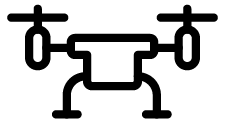 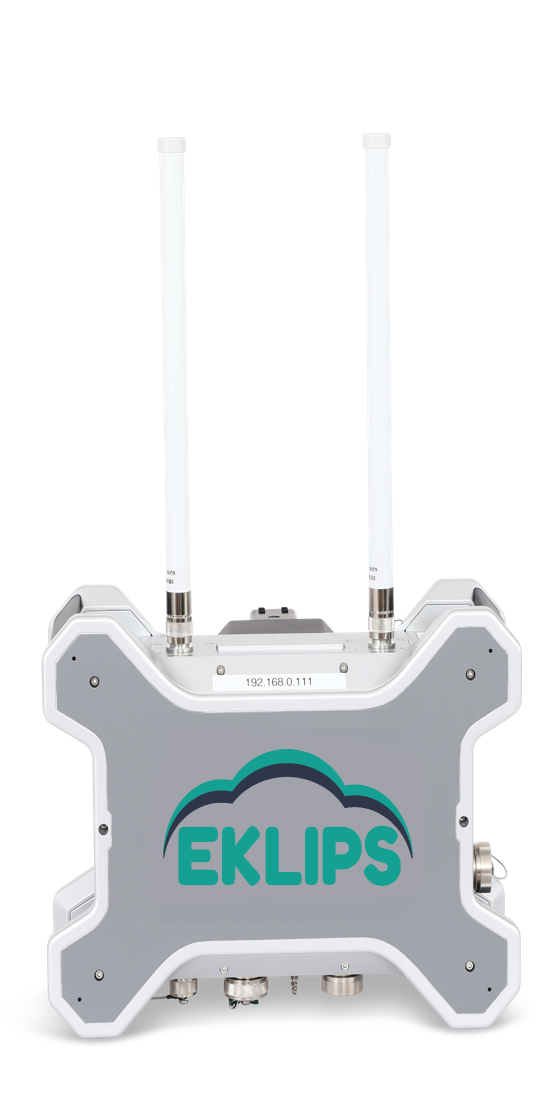 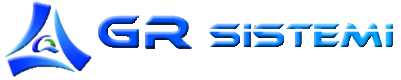 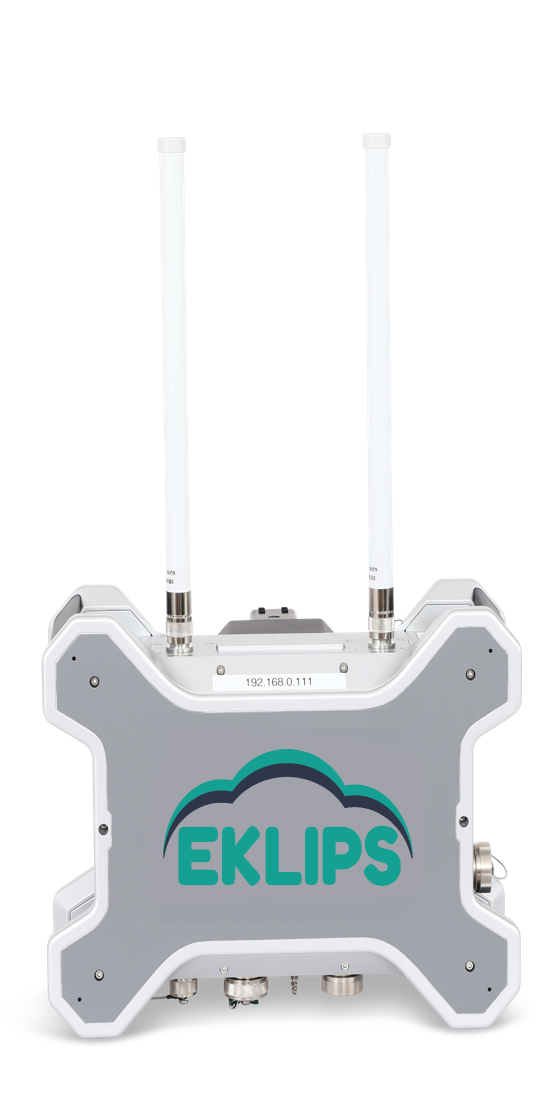 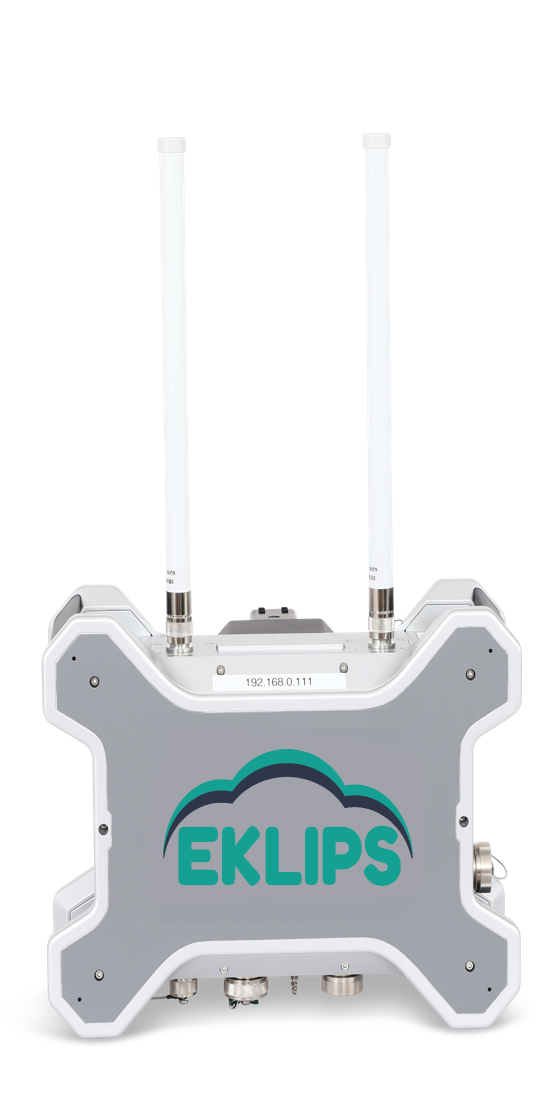 Founded in 2002, GR Sistemi is recognized as leader in global security by several governments, banks & manufacturing industries.
We provide solutions in the field of IT, cyber security, electronic surveillance and remote monitoring.
GR Sistemi main activity focuses on leading edge high technology where we specialise in software development and rapid hardware prototyping
[Speaker Notes: The commercial drones' market is growing very fast, 
Growth ration of more than 35% annually  more than doubling its size every 3 years]
EKLIPS
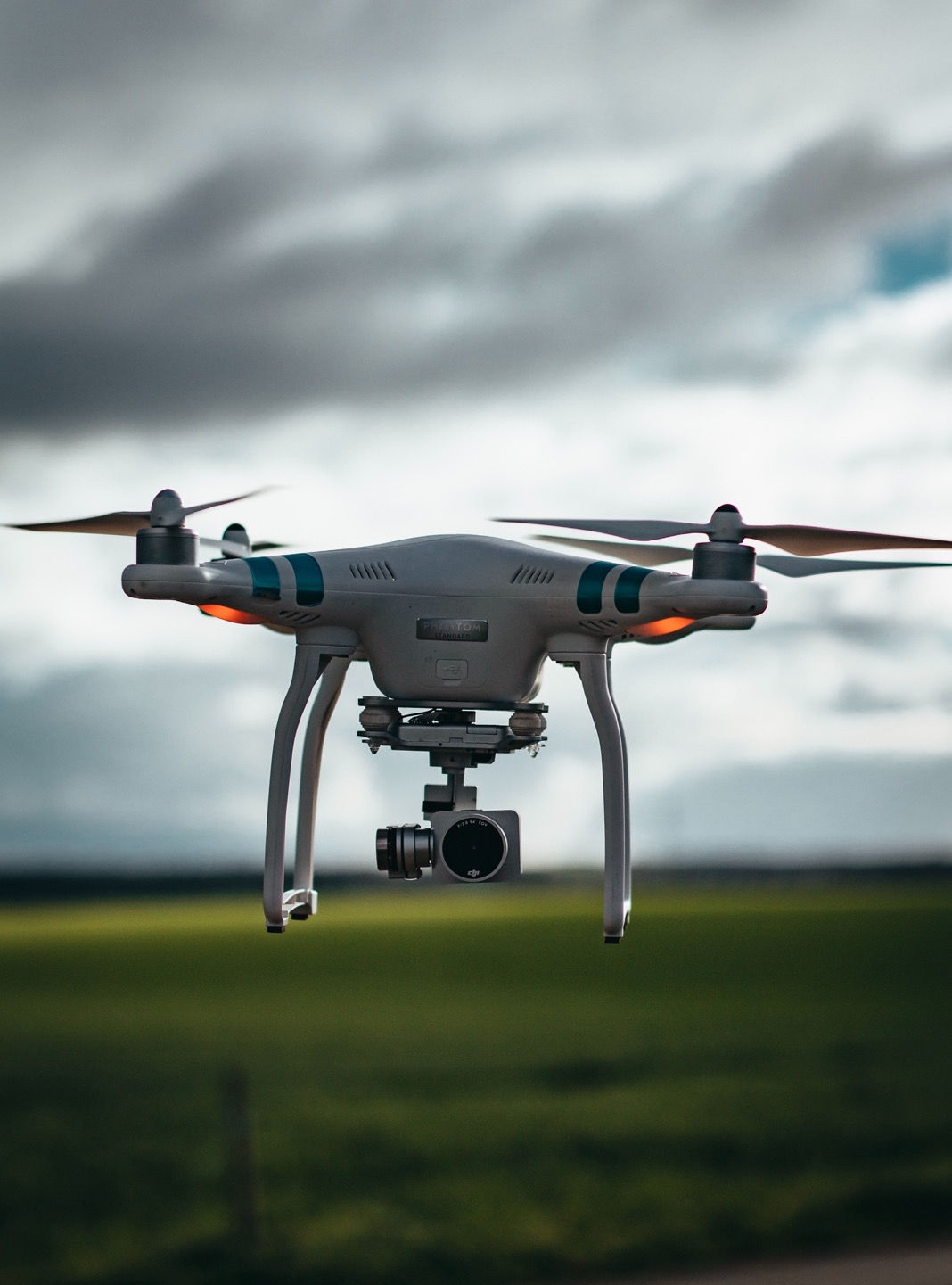 COMMERICAL DRONES
ARE TAKING OFF
Drone market size and forecast
Revenue, USD bn
Source: Dronelife.com
[Speaker Notes: The commercial drones' market is growing very fast, 
Growth ration of more than 35% annually  more than doubling its size every 3 years]
EKLIPS
THE THREAT IS EVERYWHERE
Drone 'Containing radiation' Lands on Roof of Japanese PM's Office The Guardian, April 2015
Well-organized gang flew drones carrying drugs into prisons BBC, 30th August 2018
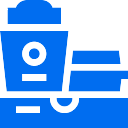 Aviation - Airports
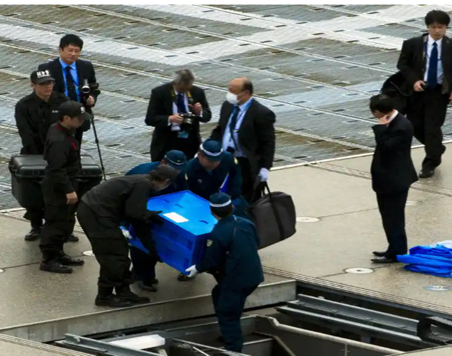 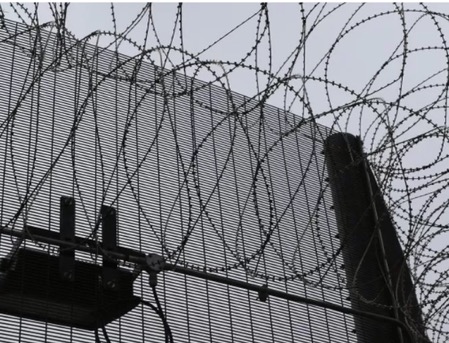 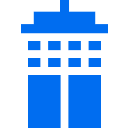 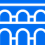 Correctional Institutes
Landmarks
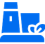 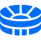 Stadiums & Entertainment
Critical Infrastructure
Drone activity in an oil field 
in the Danish North Sea Drone DJ, 30th September 2022, North Sea
Falcons vs. Seahawks Temporarily Delayed 
Because of Drone Flying over Lumen Field B/R Sports, 26th September 2022
Drone Crashing Into
Historical Landmarks Drone DJ, 5th May, 2022, Italy
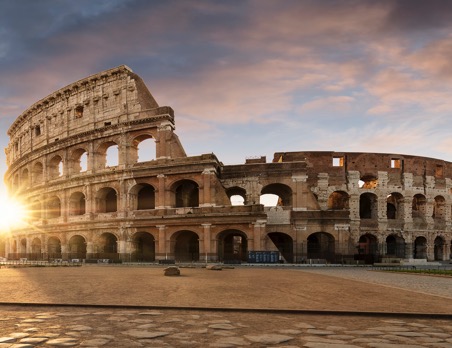 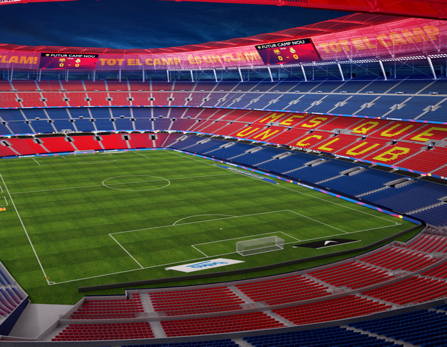 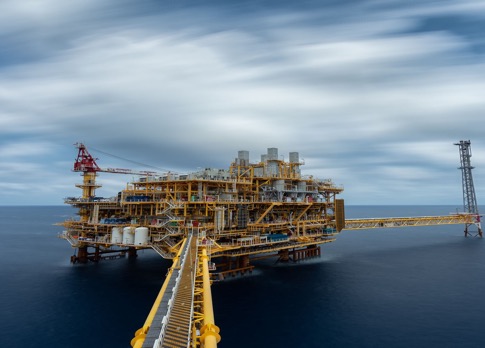 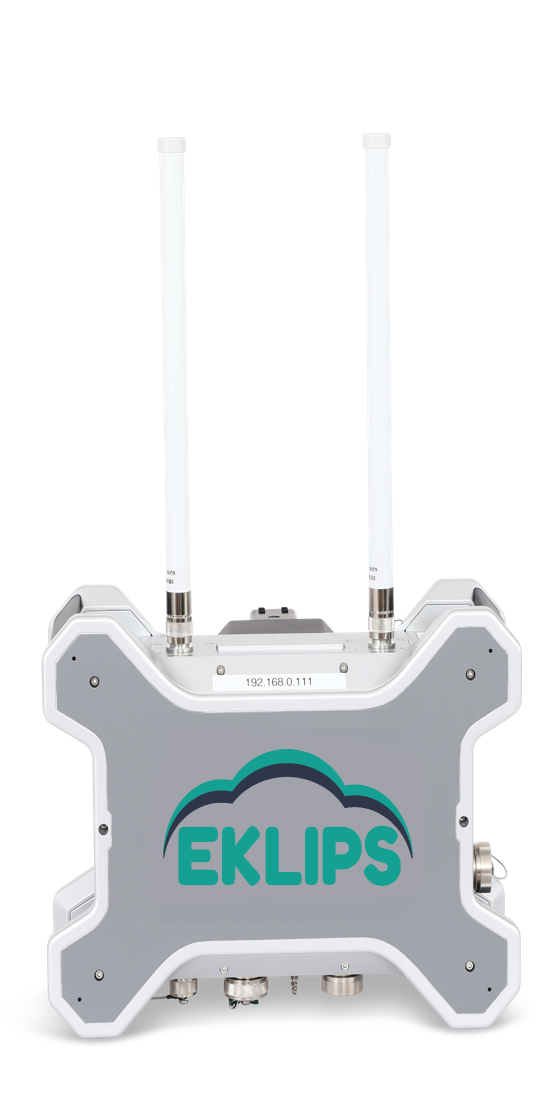 EKLIPS
NEW SECURITY & SAFETY THREATS APPEAR
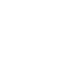 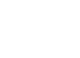 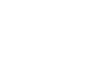 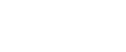 Weaponized
Drones
Smuggling of
contrabands
Intelligence
gathering
Mid-air
Collision
Malicious Intentions
Careless operators
EKLIPS
GATWICK DRONES CLOSURE
NEGATIVE IMPACT ON AIRPORTS' REPUTATION & REVENUE
Over 1,000 flights were disrupted in the runup to Christmas, with 140,000 passengers affected.
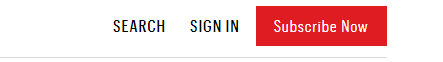 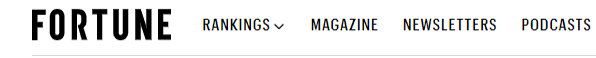 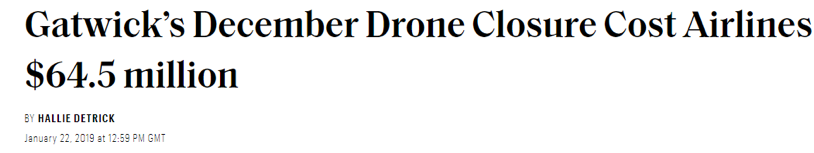 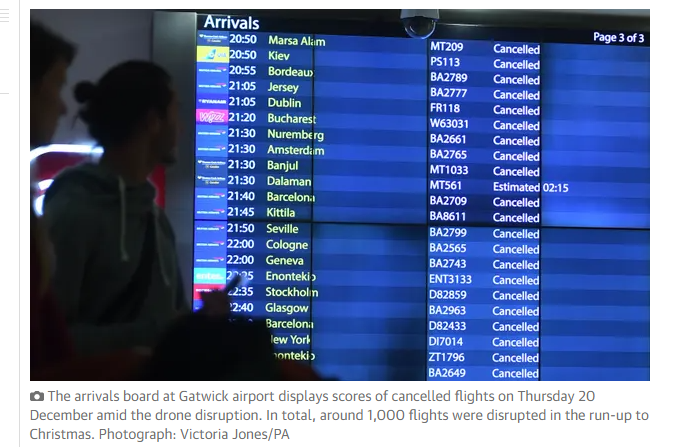 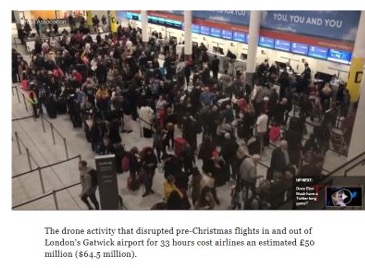 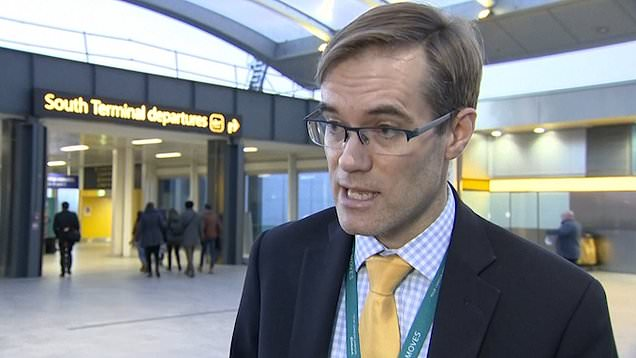 Mr. Chris Woodroofe, Gatwick's COO
EKLIPS
MANY TYPES OF
COUNTER-DRONE TECHNOLOGIES
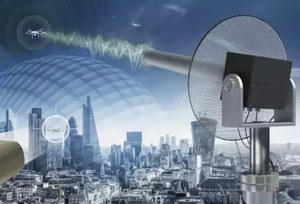 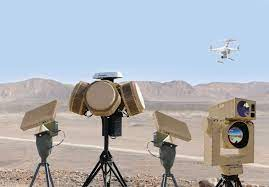 Laser / Electro Magnetic
Drones Against Drones
Electro-Optics
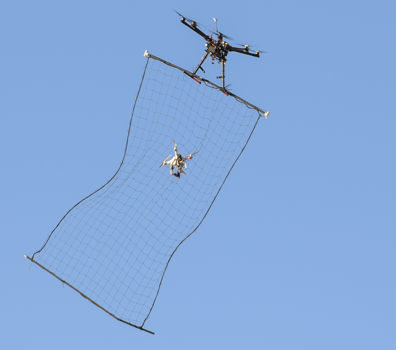 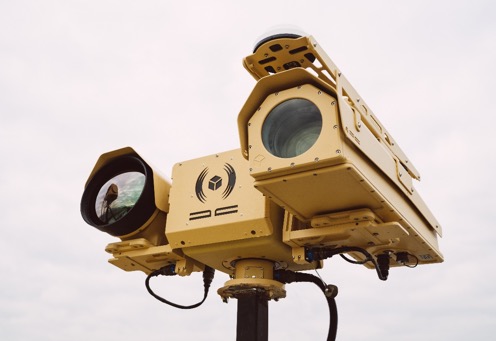 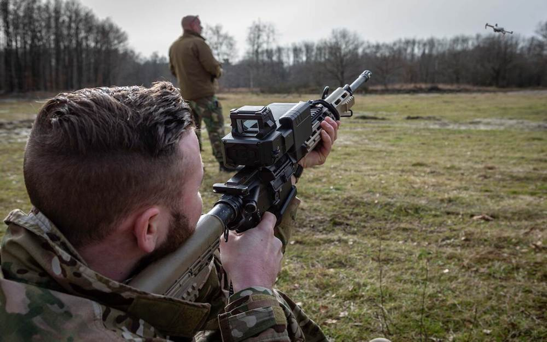 Electronic Warfare
Jamming
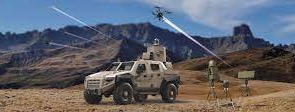 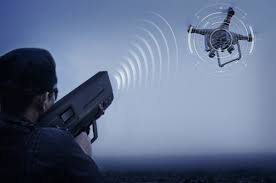 Kinetic
Kamikaze Drones
Spoofing
[Speaker Notes: I think it's super important that we emphasize where the other solutions fall short or at least don't meet airport environments.]
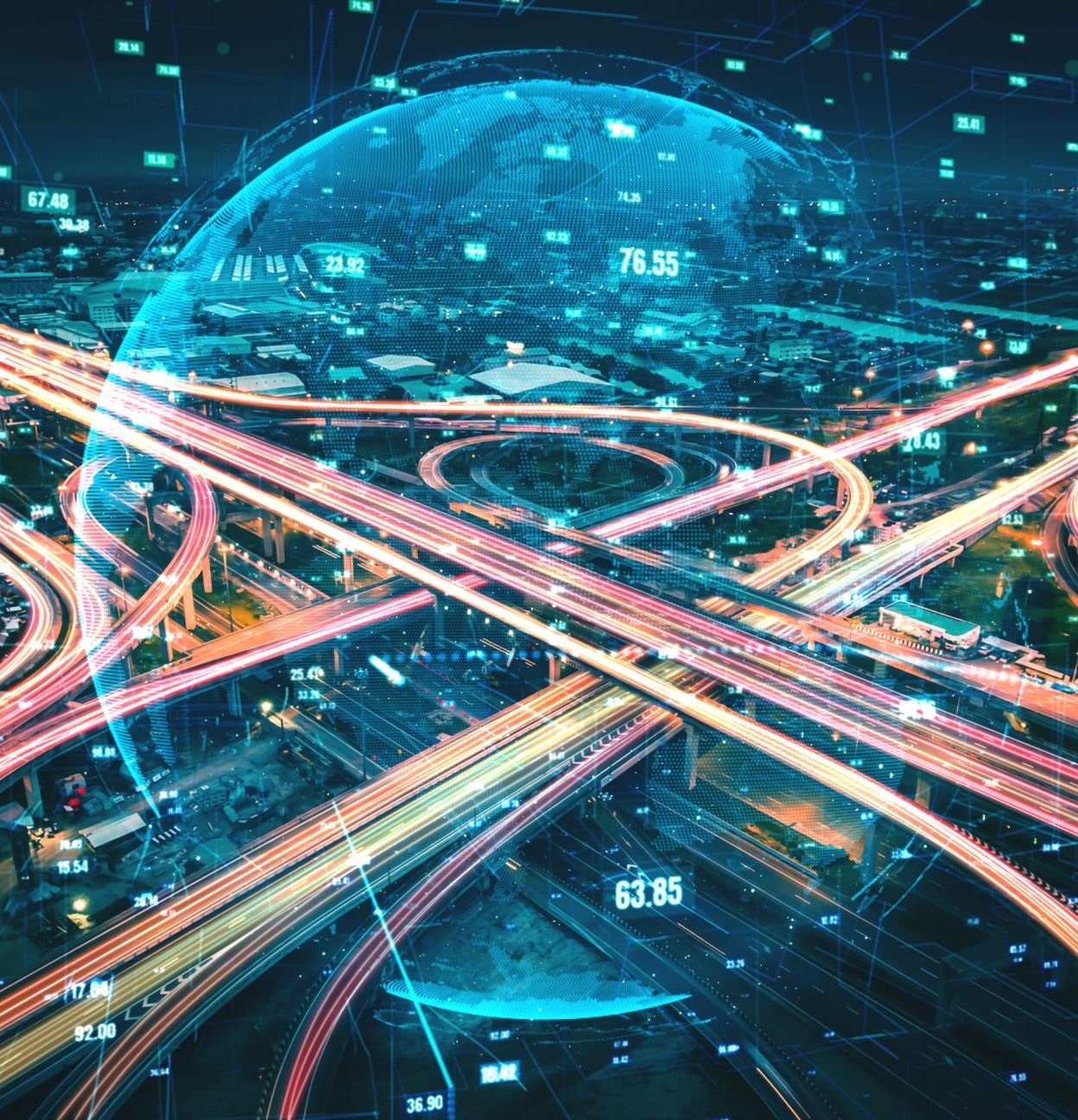 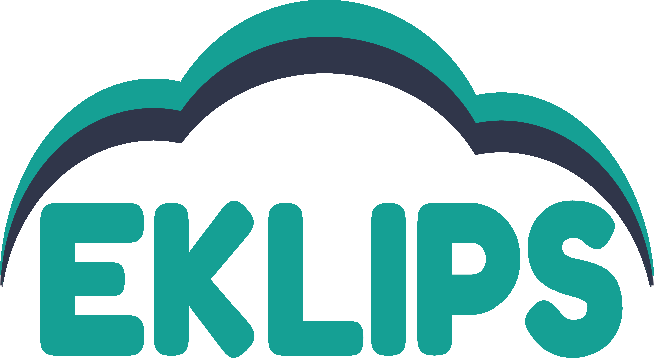 PROTECT YOUR SKIES
EKLIPS counter-drone platform.
Designed to automatically detect, identify, track, take over and safely land unauthorized commercial drones in a designated zone.
[Speaker Notes: The Eclipse is a “clean” surgical solution with no collateral damage.
Designed to detect, take over and safely land unauthorized commercial drones

The Eclipse is an autonomous end-to-end solution

No Collateral damage and No disruption to the airport operation]
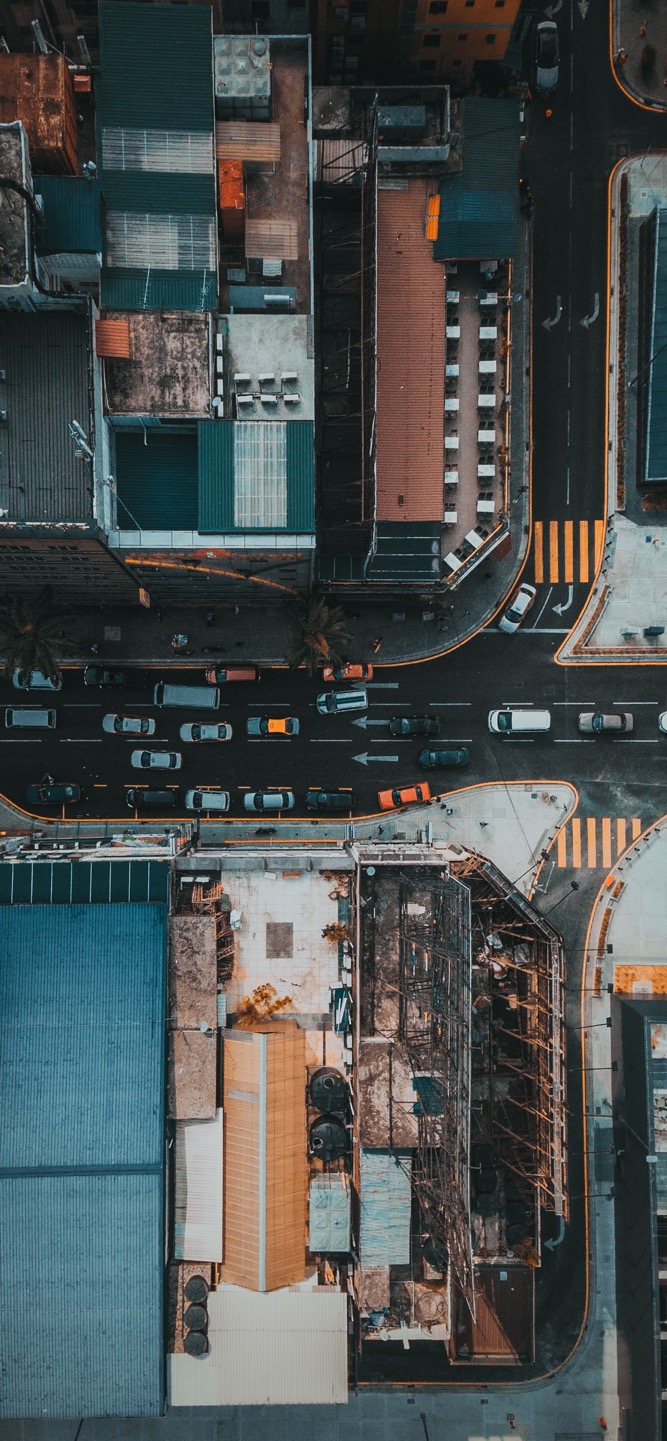 MAIN 
BENEFITS FOR AIRPORTS
Non-Jamming
No impact on wireless communication and GPS signals
Non-kinetic
Surgical precision with no collateral damage
No false targets
Accurate picture of what is happening.
100% Autonomous
Human real-time decision making is not required.
Friend-Foe
Pinpoints rogue drones
Allows friendly drones to fly freely (Allowed List)
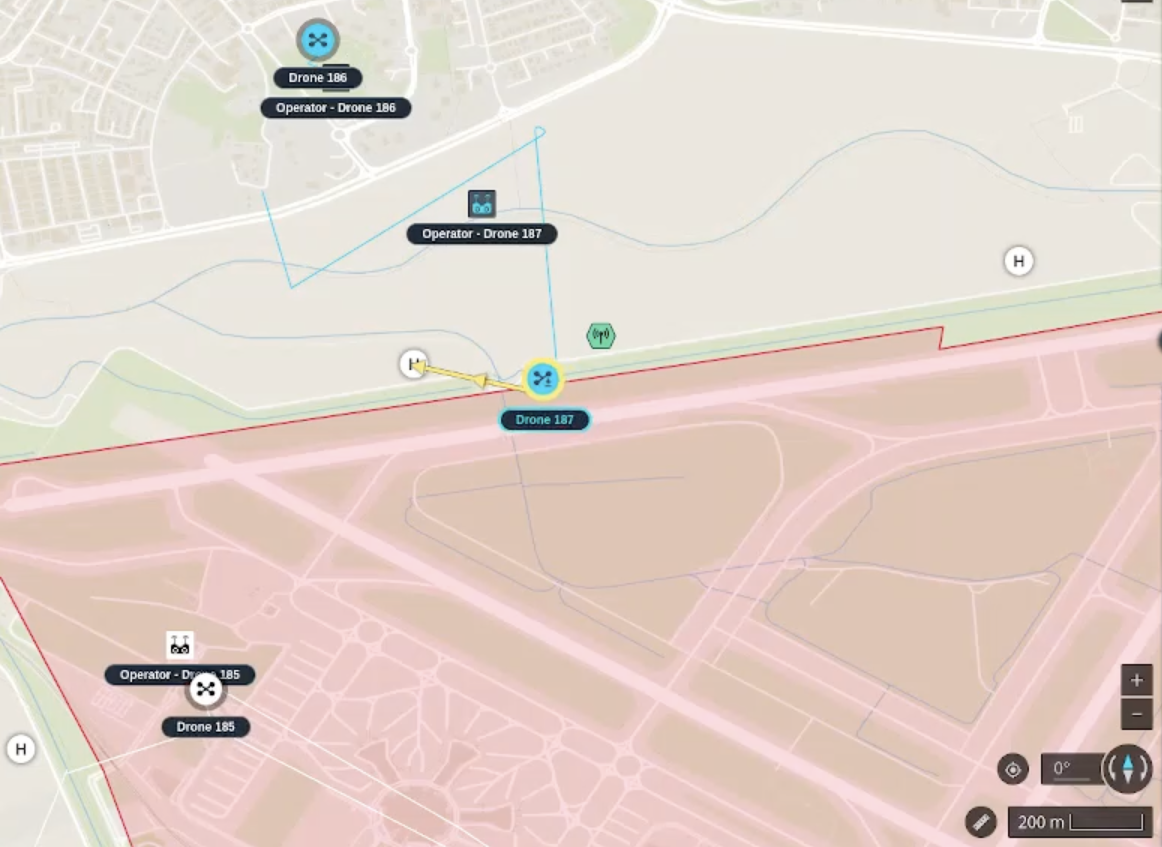 Placed the Sensor
Define:
	- NFZ – Polygon
	- Safe Landing area
Add whitelist drones
EKLIPS PLATFORM
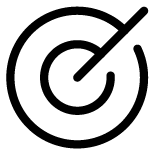 DETECT & IDENTIFY
24/7 unmanned real-time monitoring
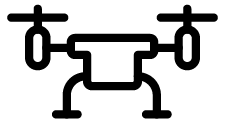 TRACK
Drone type,  GPS locations, height & speedOperator Location
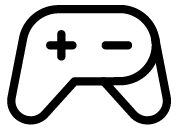 X
DENY FLY
TAKEOVER
Automatically take over and safely land in predefined landing zone or home location
Unknown drones won't be able 
to fly within the no-fly zone
[Speaker Notes: Add demo]
EKLIPS
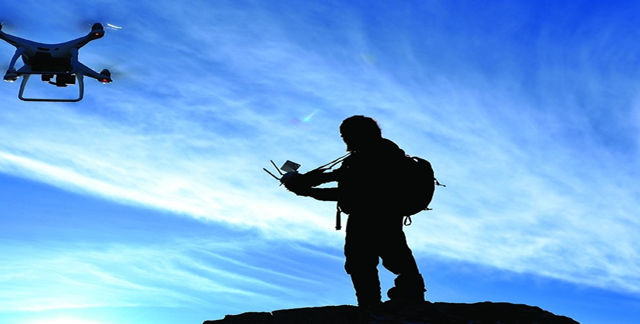 Autonomous Plug & Play Solution
Operates automatically according to pre-defined parameters 
Autonomous decision making, no monitoring nor onsite team required
No dedicated trained team 
Multi sensors & Multi drones
Native integrated multiple sensors as part of the core system
Multiple drones can be identified and tracked by each sensor

Range & Accuracy
Detect & Track drones – up to 4 km
Take over & safe landing – 1km
Provide the GPS location of the drone and its operator 
Meets Highest Standards
Military Grade - IP66 MIL-STD (Water/dust resistance)
CE Certified

Short Development Cycle
S/W Based
No Proprietary H/W
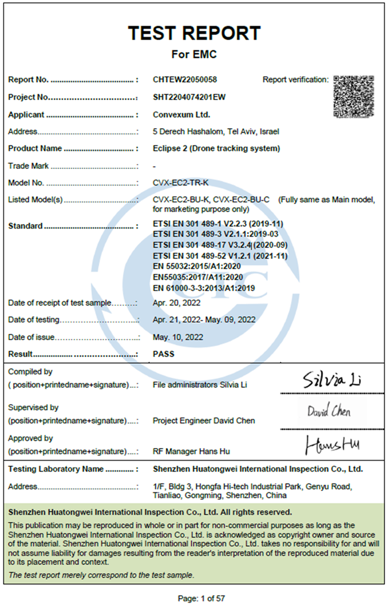 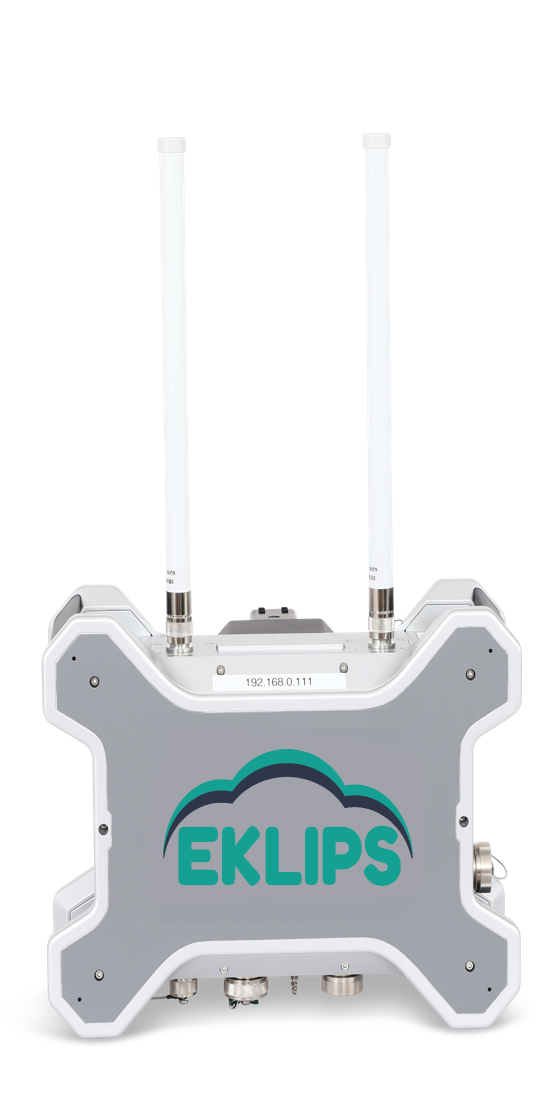 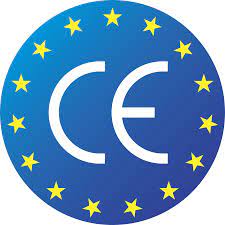 278 mm
Depth: 124.8 mm
372 mm
[Speaker Notes: Automation
Autonomous
No 24/7 team required on site
No monitoring
Can send alerts]
EKLIPS
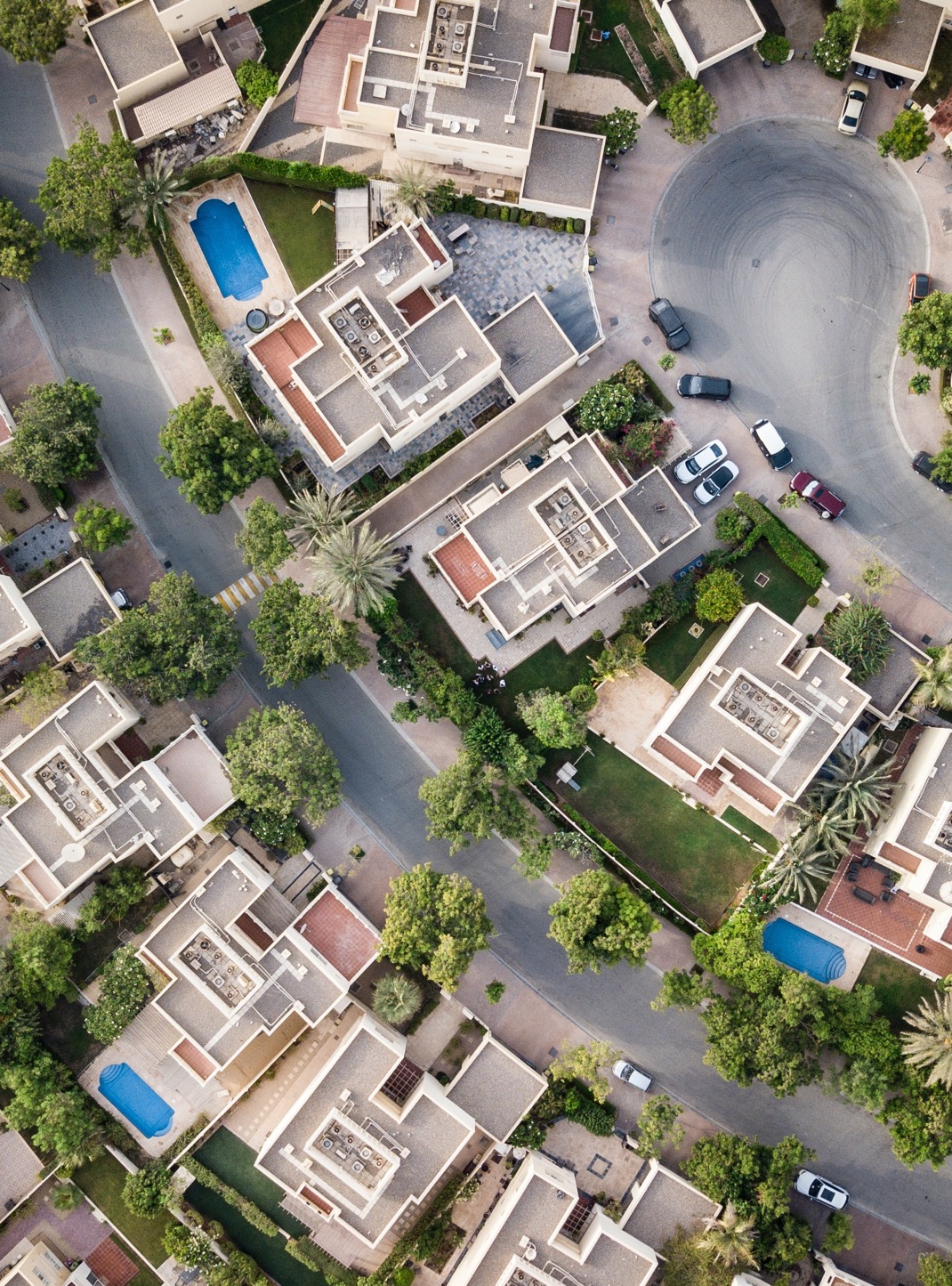 THREE DEPLOYMENT TYPES
Stationary
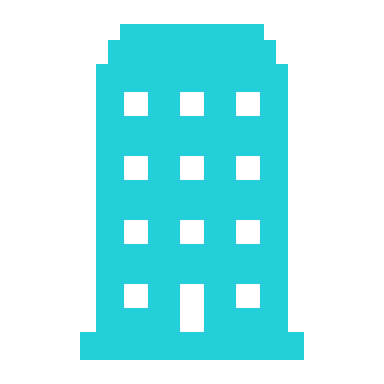 Fixed Installation
Installed on existing site equipment
Portable
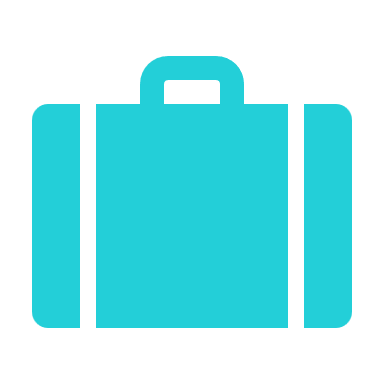 Compact kit with tripod stands
Self & fast deployment
Flexible for ad-hoc events
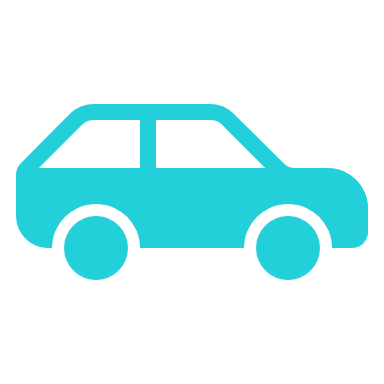 Mounted
Car mounted deployment
Protection on the move
[Speaker Notes: Deployment or configuration]
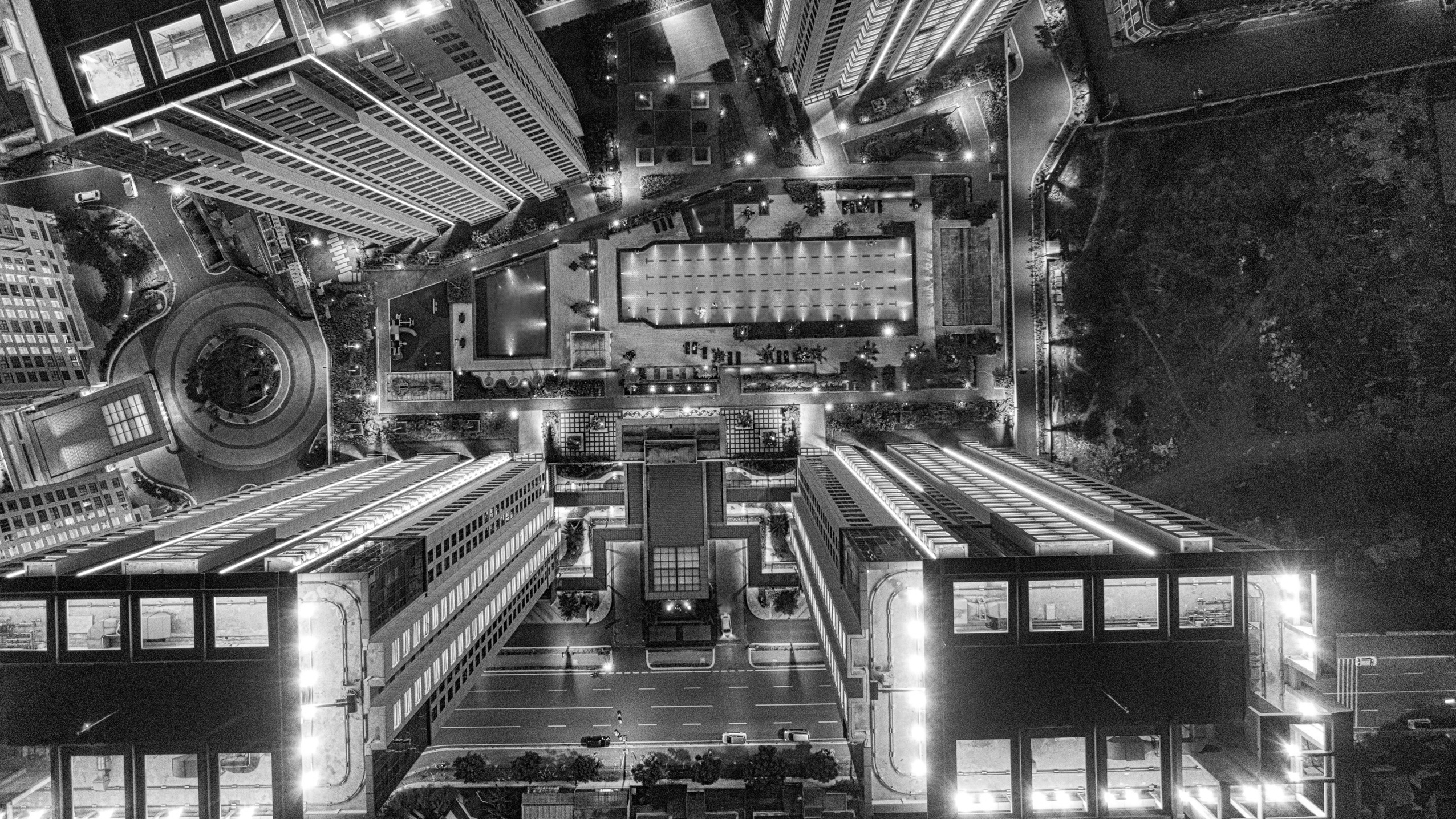 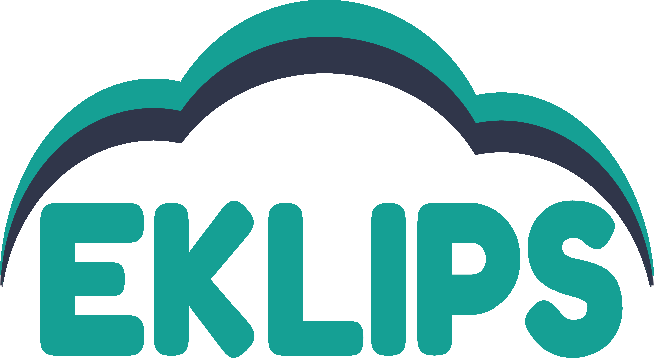 THANK YOU!